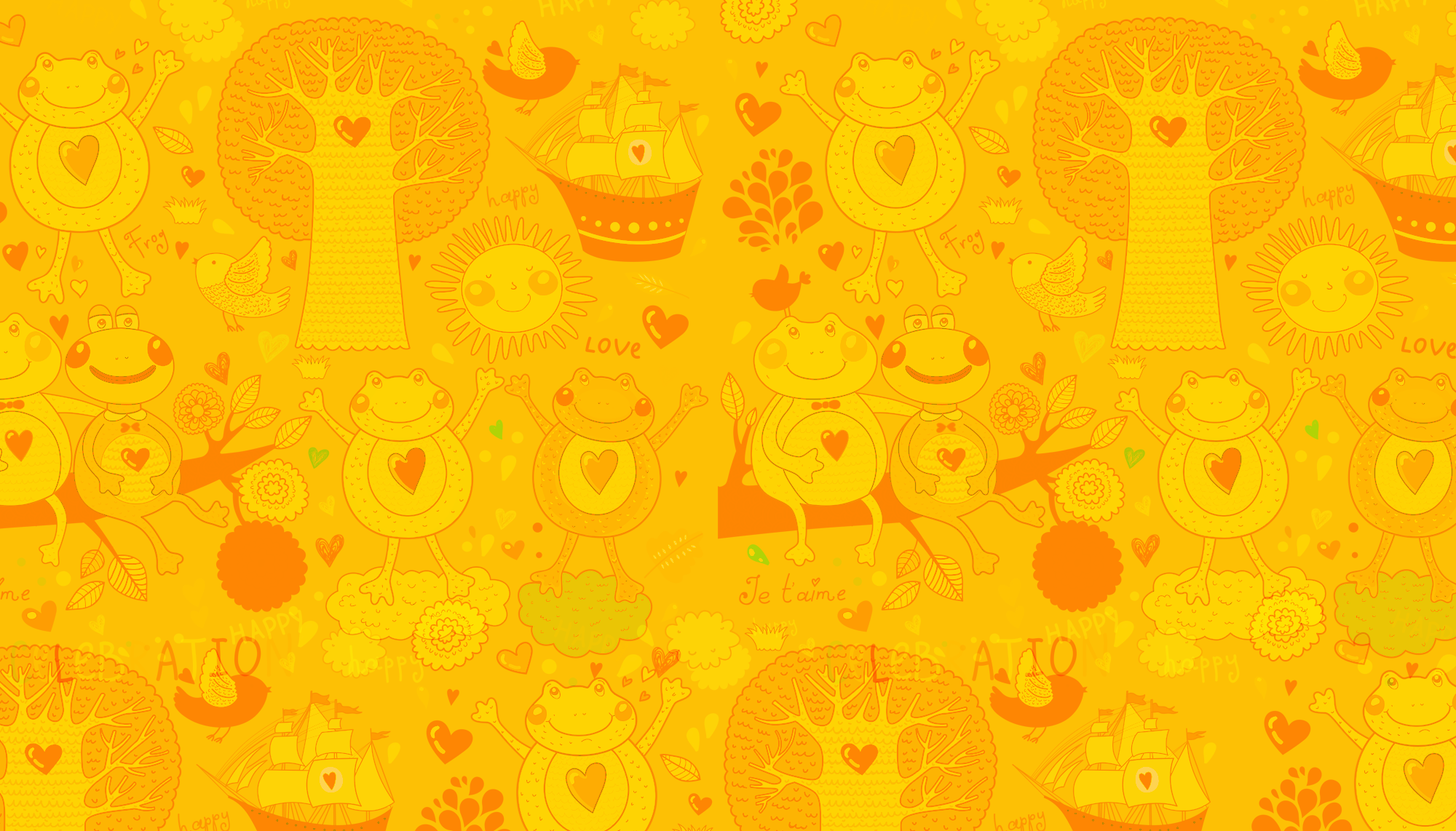 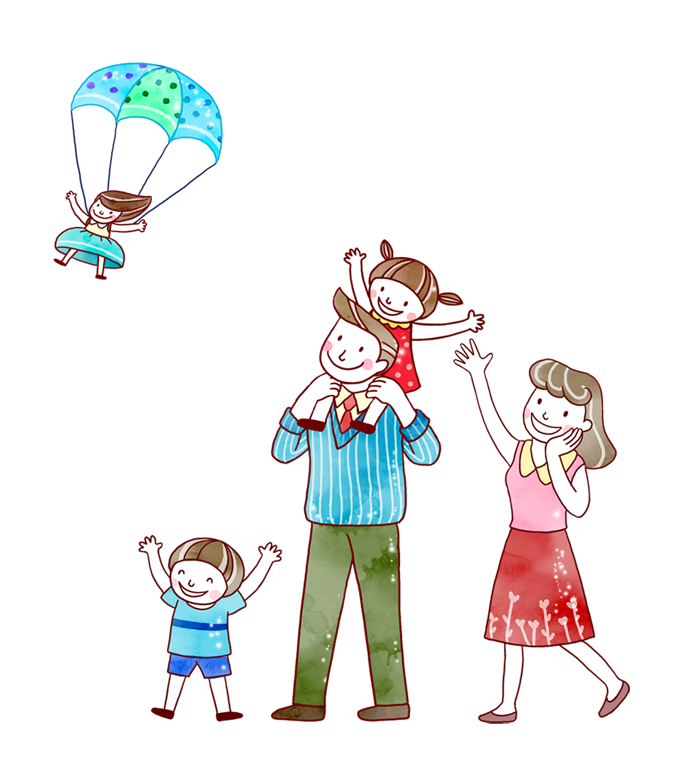 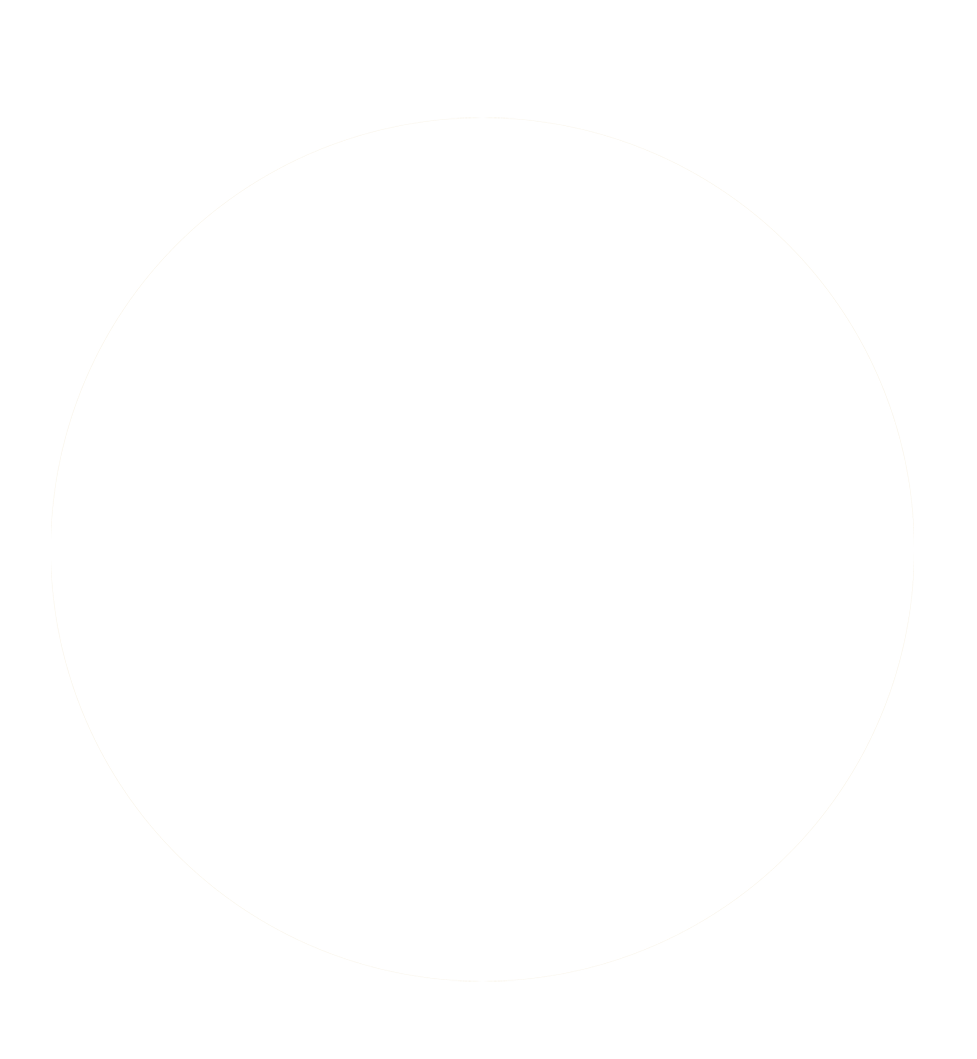 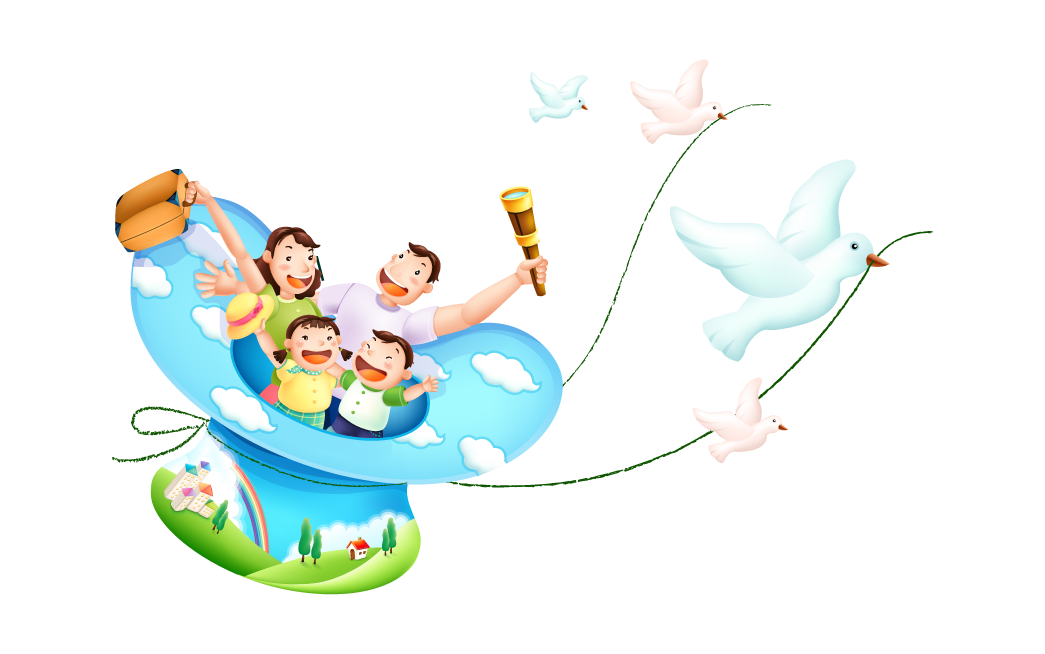 CHÀO MỪNG CÁC EM ĐẾN VỚI TIẾT
Toán lớp 1
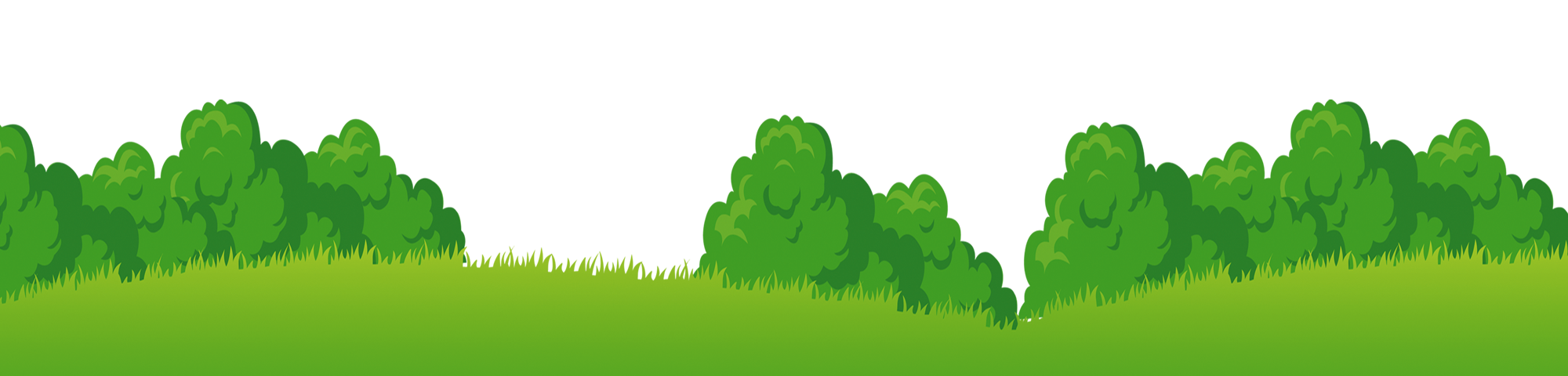 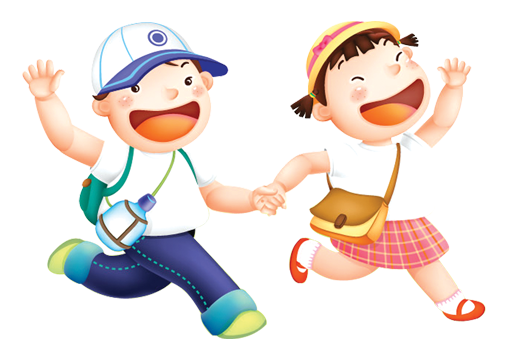 CÁC  SỐ ĐẾN 10
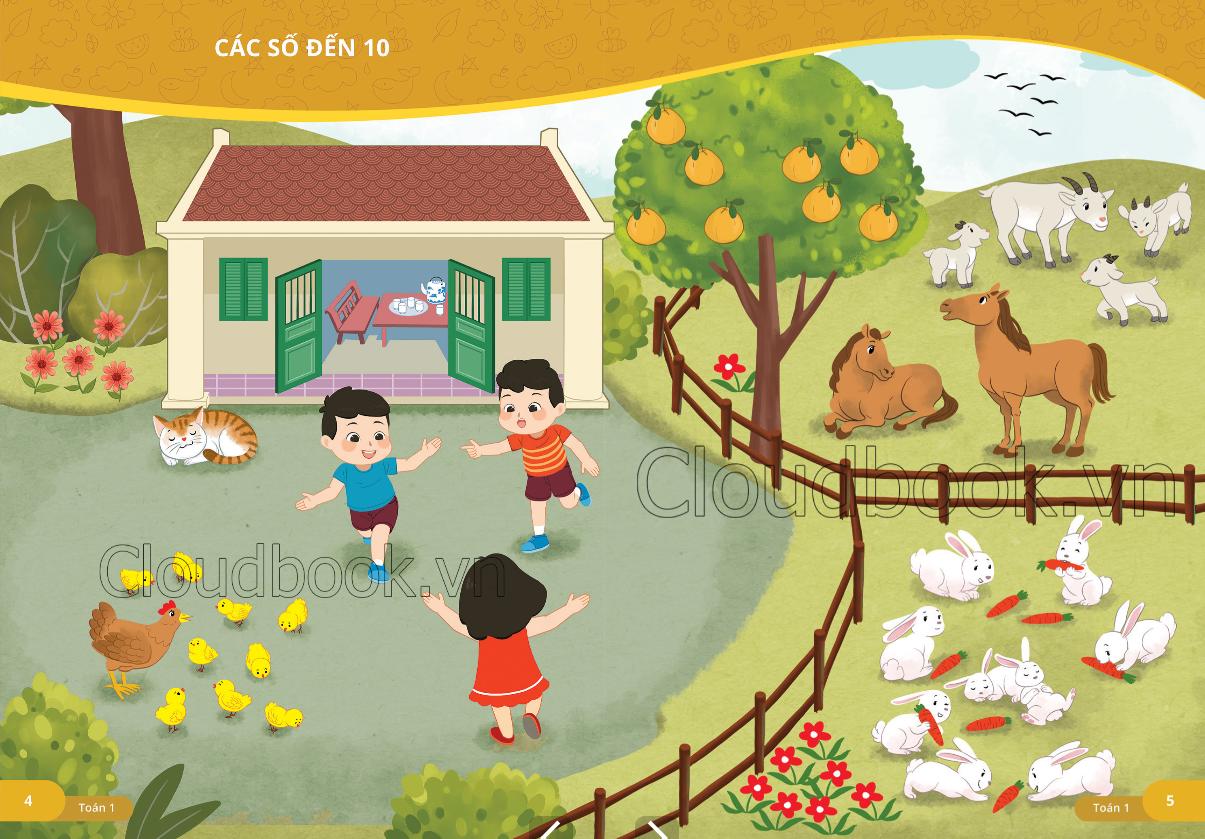 TRÊN - DƯỚI , PHẢI - TRÁI,  TRƯỚC - SAU, Ở GIỮA
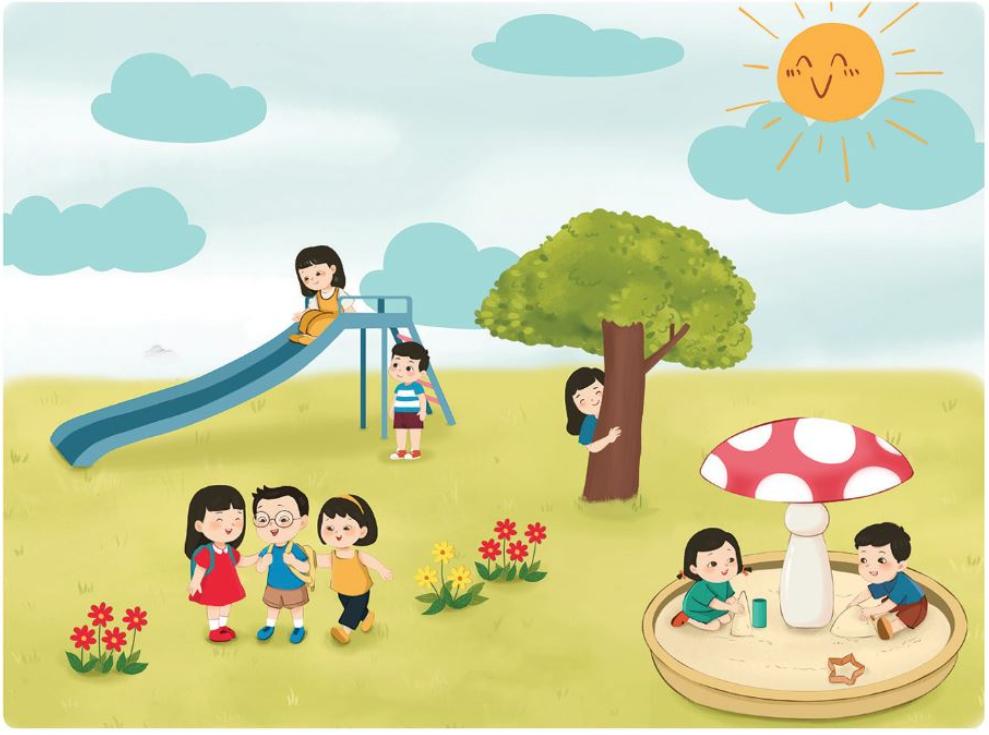 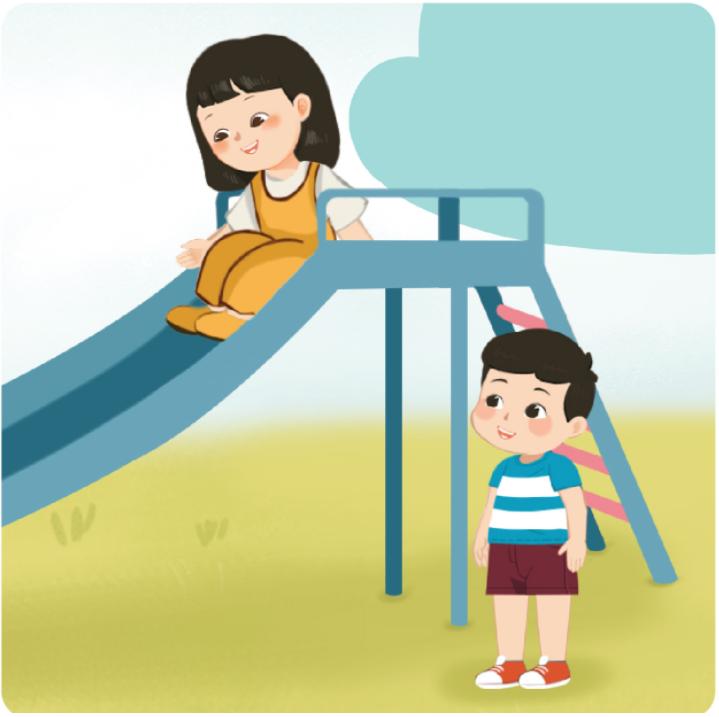 Dưới
Trên
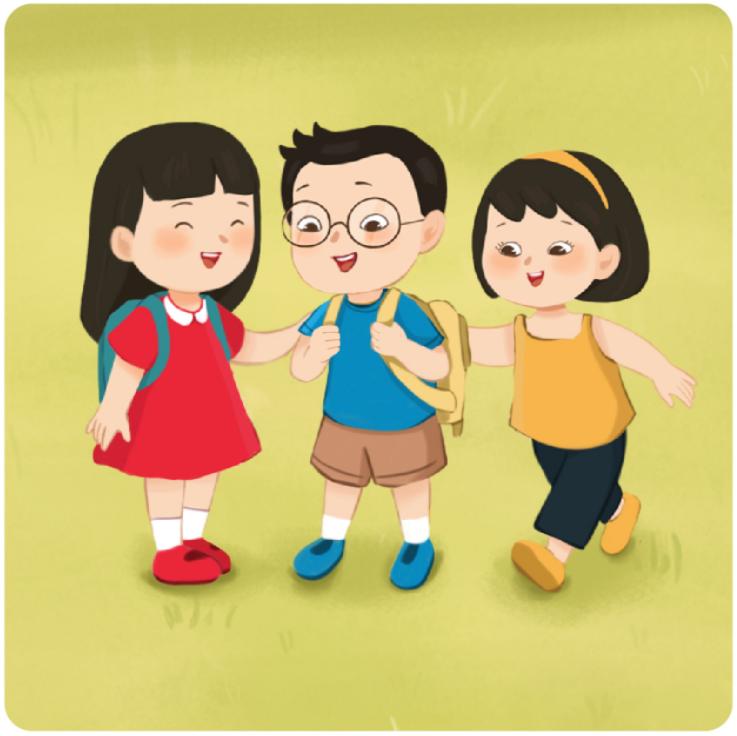 phải
ở giữa
trái
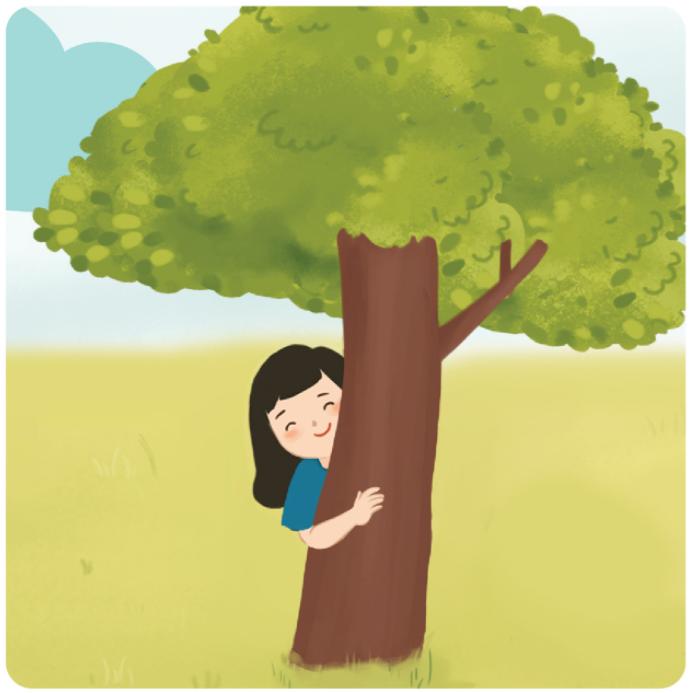 Sau
Trước
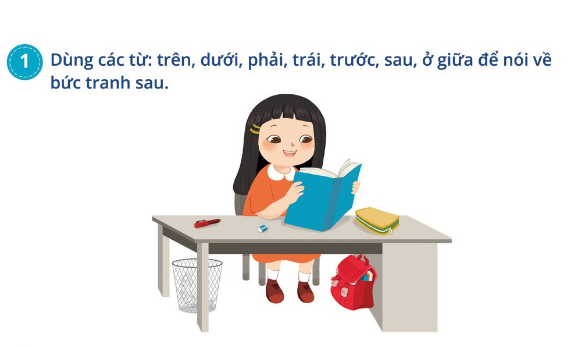 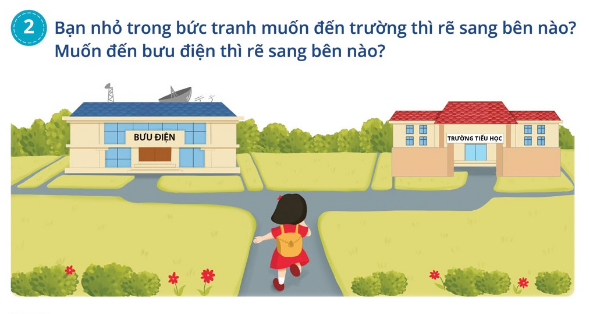 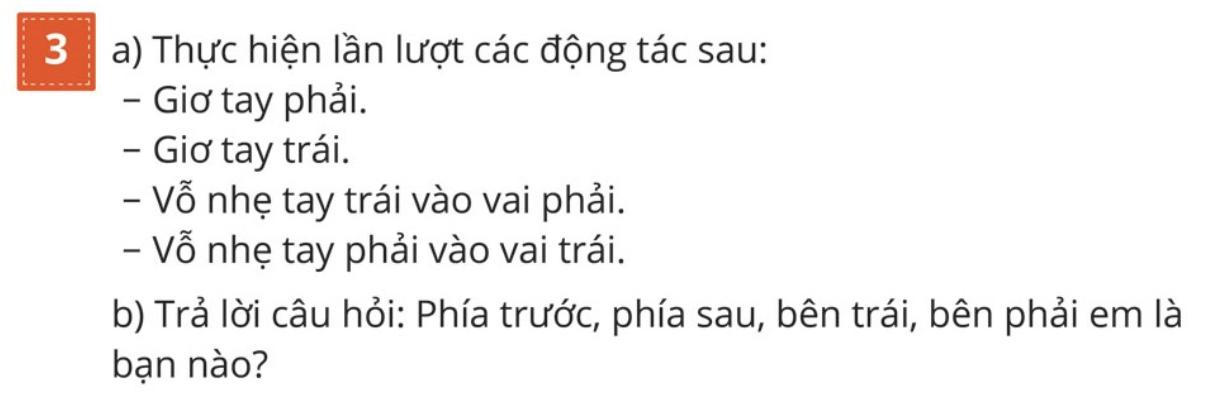 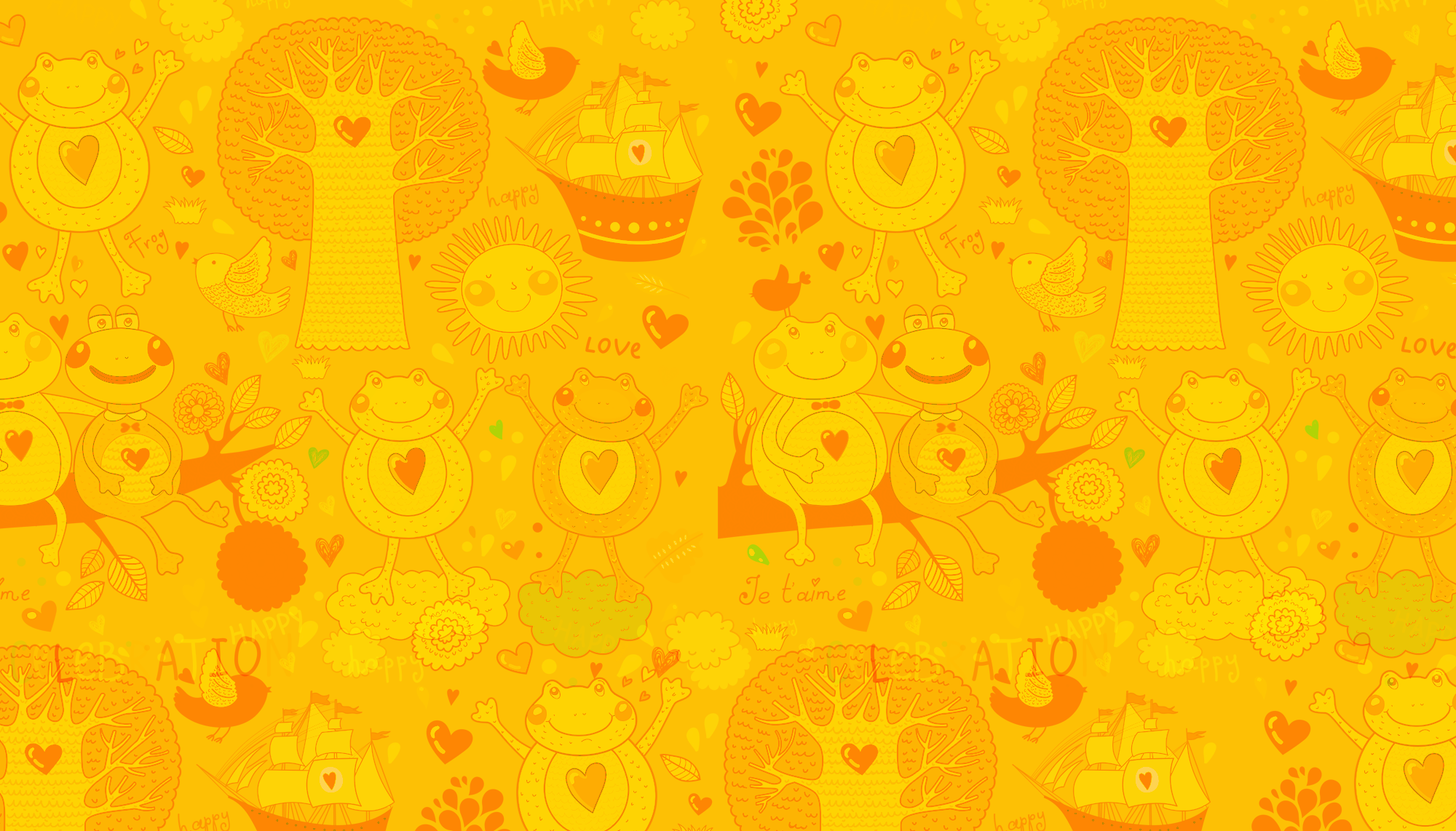 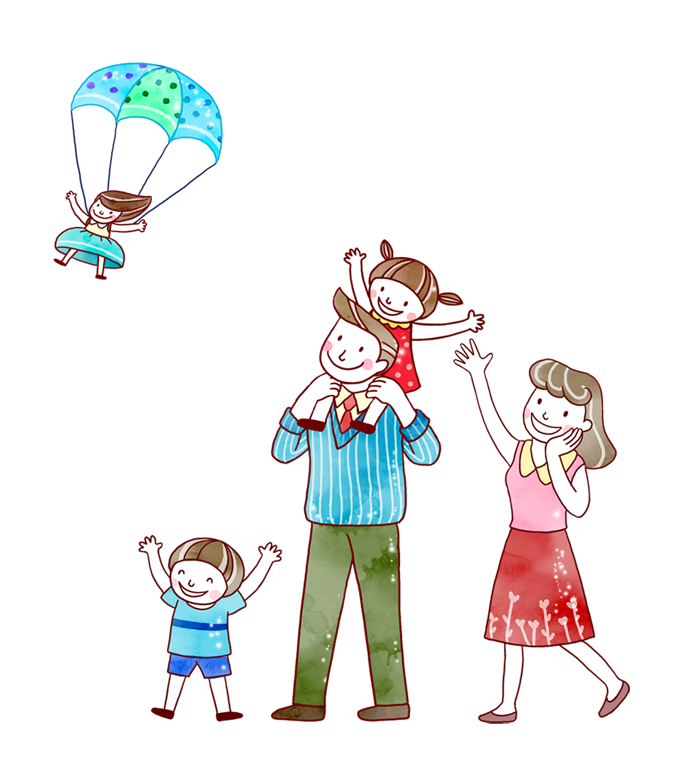 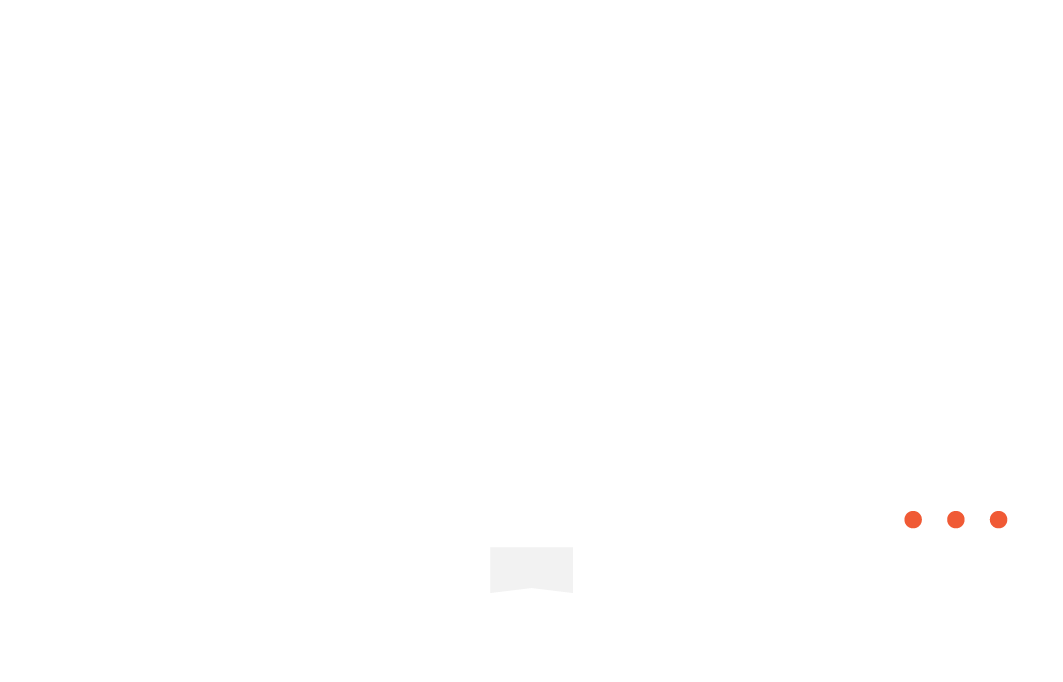 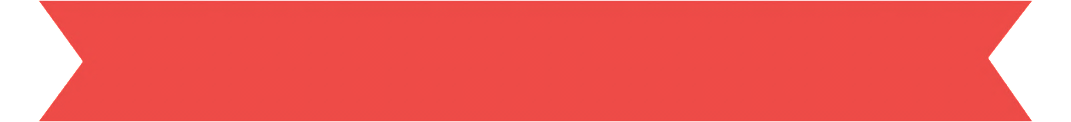 Củng cố - Dặn dò
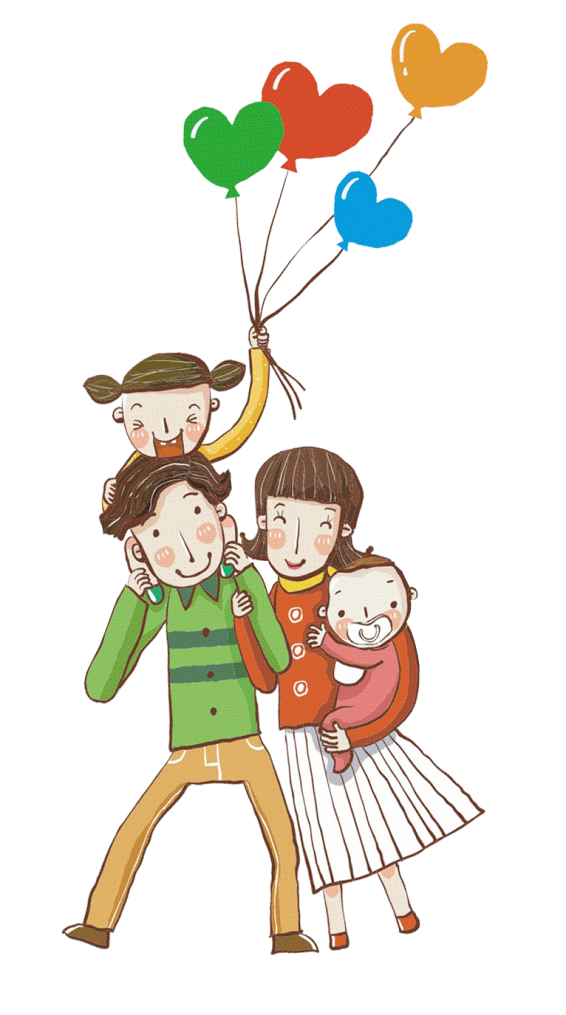 - Nhận xét tiết học
Chuẩn bị bài sau:
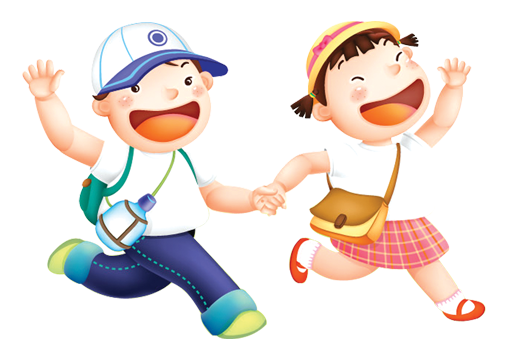 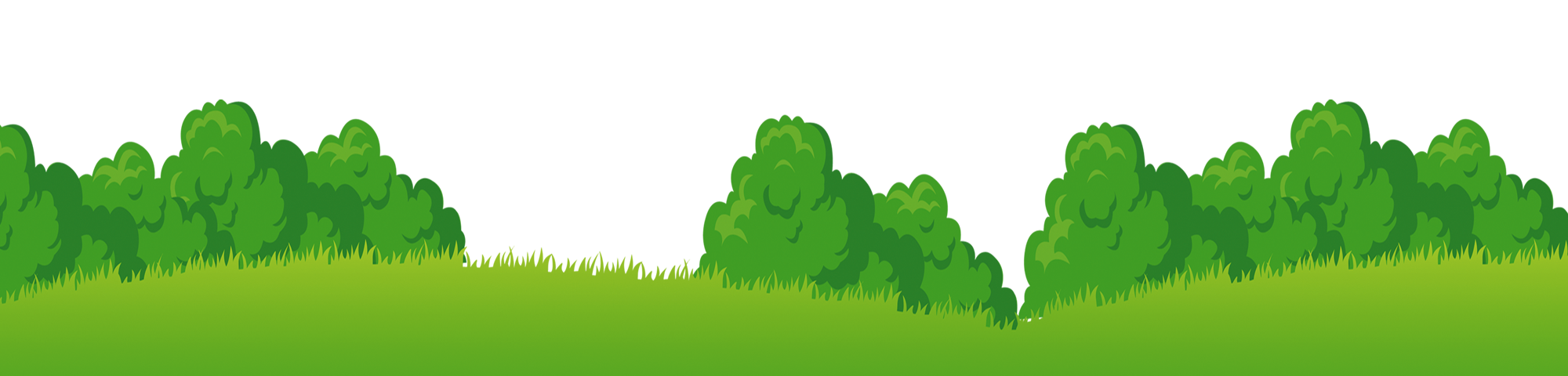